Научные коммуникации омского региона
Докладчик: Багаутдинова Раиса Хиссатовна,
()информационно-аналитический отдел ОмГТУ)
Омские вузы в БД Web of Sciеnce
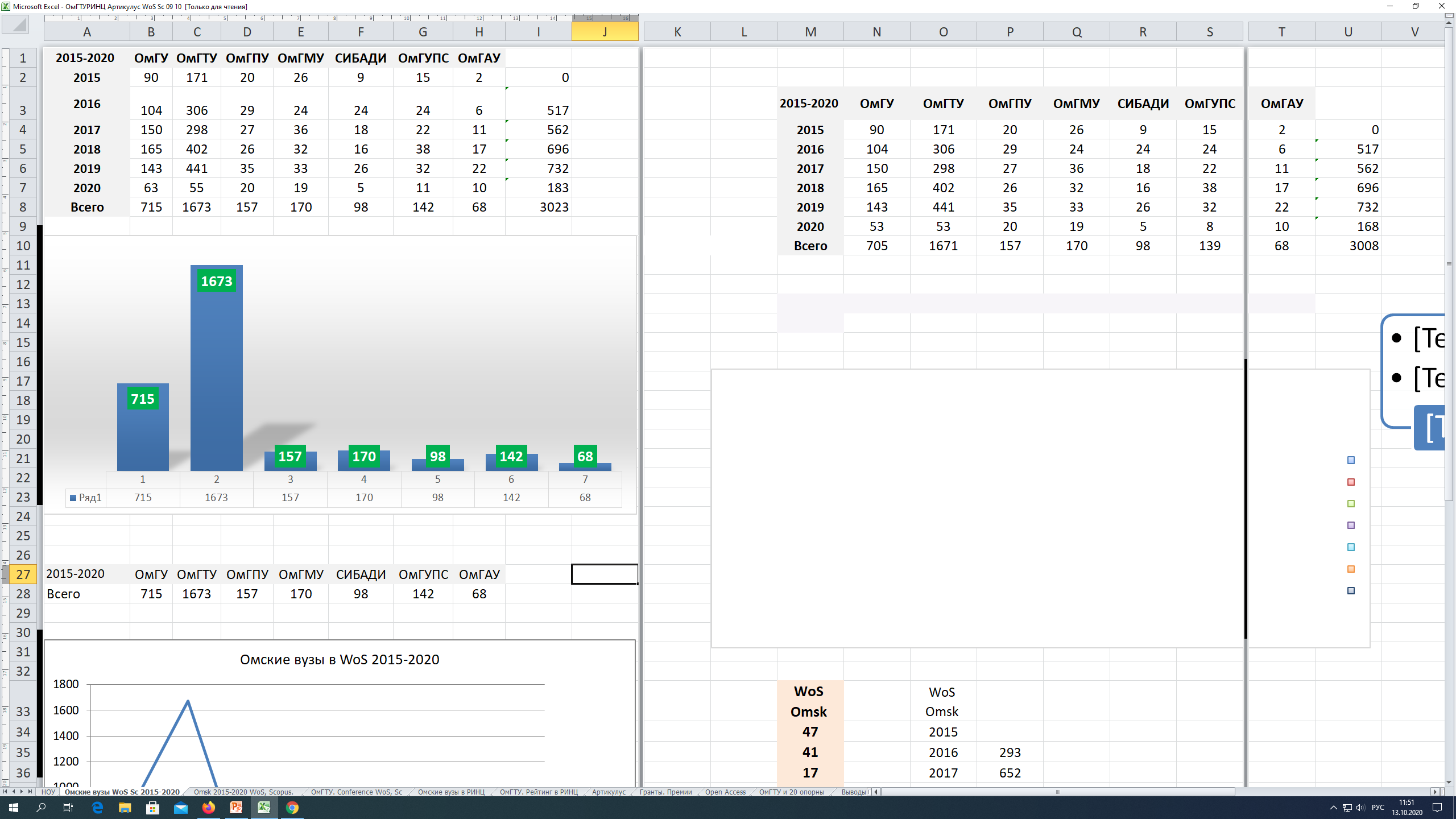 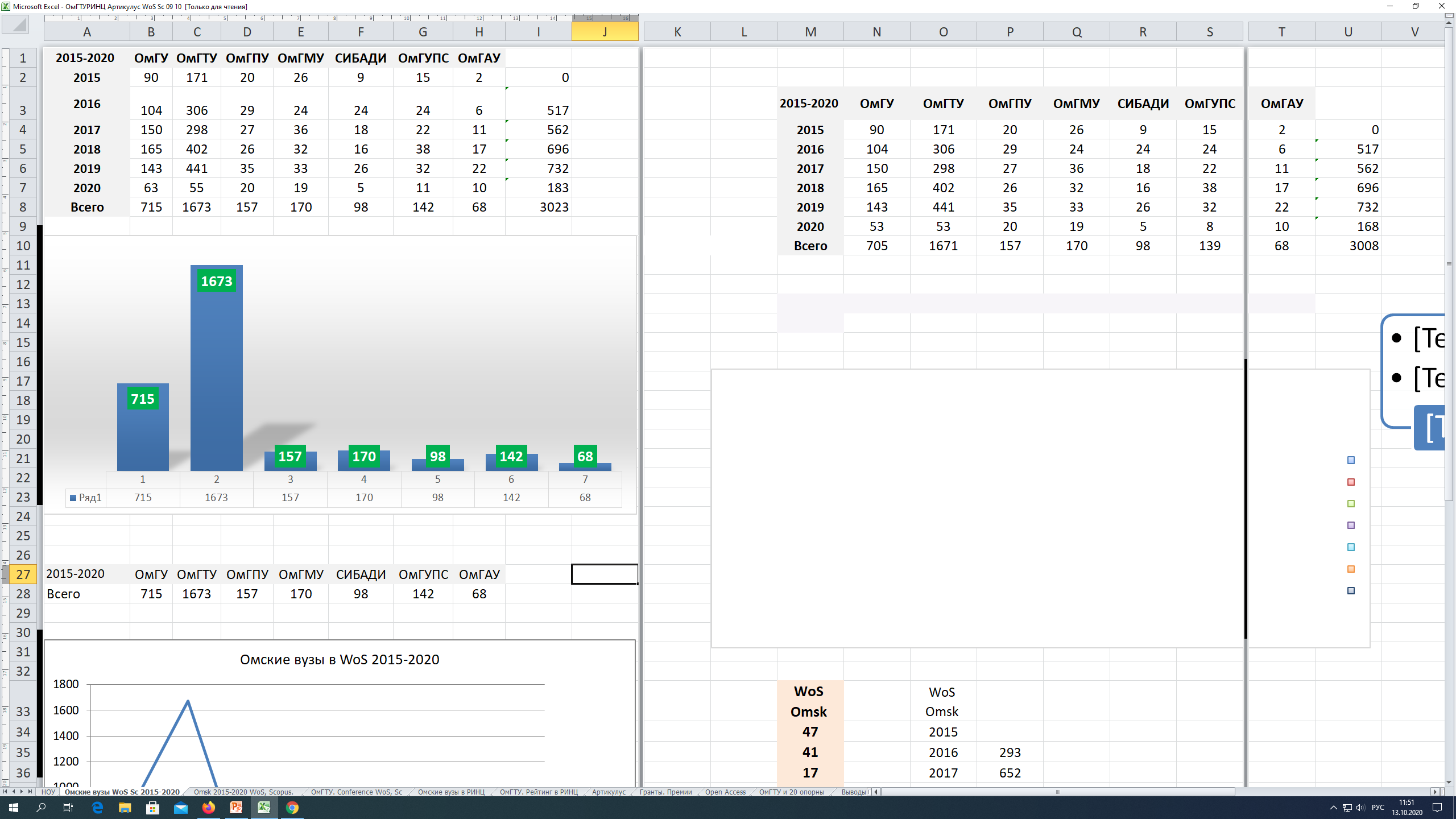 Договоры с издательствами IEEE, IoP, AIP.
Всего принято статей 2481.
Всего принято ОмГТУ 1167.
РИНЦ.
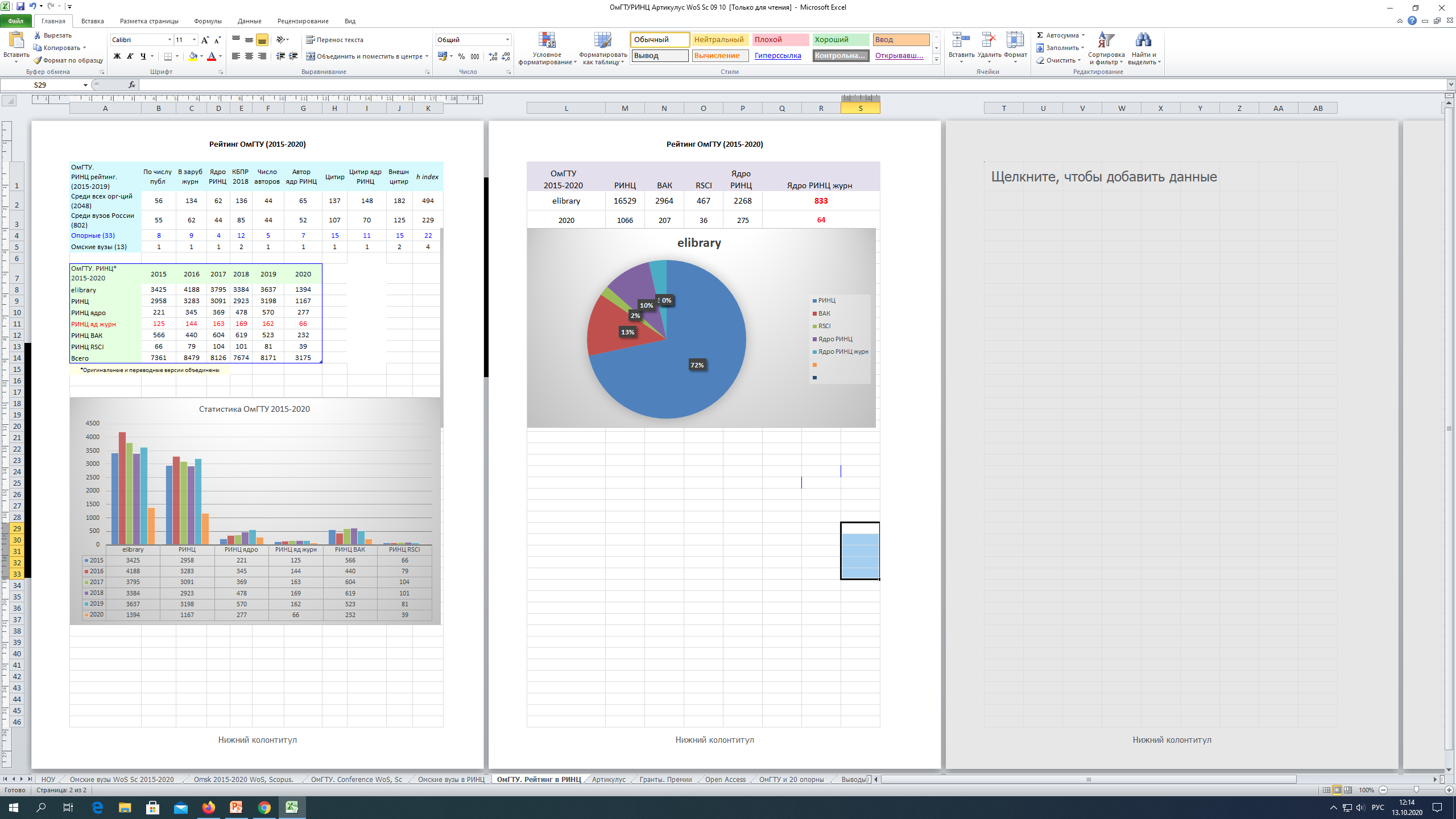 – качественный рост публикаций университету дает интеграция с академическими институтами;
– в top10 авторов в Web of Science и Scopus в основном представлены авторы по химическим наукам;
– основной рост публикационной активности ожидается за счет участия сотрудников университета в международных конференциях, труды которых индексируются в Web of Science Core Collection, Scopus;
– в top20 журналов ОмГТУ в РИНЦ представлены в основном мультидисциплинарные журналы; 
– необходима ежегодная коррекция рейтинговой системы для стимулирования публикационной активности университета и его сотрудников; 
– требовать обсуждения предварительных результатов, полученных при исполнении договоров на выполнение научно-исследовательских, опытно-конструкторских и технологических работ в ОмГТУ, на научно-техническом совете, на научных семинарах, конференциях университета; 
– рассматривать научные мероприятия университета как первый этап вхождения в мировое информационное пространство для магистрантов, аспирантов, соискателей; 
– в целях формирования точного поискового образа документа, обратить внимание авторов на выбор понятий, характеризующих содержание документа; выбор терминов индексирования для обозначения понятий; рекомендовать использование контролируемых словарей при подготовке к публикации статей и докладов; 
– необходим инструмент аудита для измерения соответствия научных изданий университета с кодексом поведения и принципам наилучшей практики для редакторов научных журналов и книг;
– связанные данные, информационное взаимодействие: в продвижении опубликованных результатов научной деятельности университета именно метаданные (например, данные библиографических ссылок) способствуют идентификации доступа к ним, их проверку и проверку конкретных данных; 
 –  проблемы возникают вследствие  недостаточного библиографического контроля поставщиков данных.
Спасибо за внимание!